PORUCHY PŘIJMU POTRAVY
Mgr. Bc. Lucie Slivečková
CENTRUM ANABELL - Kdo jsme a co děláme?
Nestátní nezisková organizace – sociální služba
 Od roku 2002 jediná organizace poskytující sociální služby lidem s PPP a jejich blízkým
 Kontaktní centra: Praha, Brno, Ostrava
 Základní tým: sociální pracovníci, poradci, nutriční terapeuti, peer-konzultanti
 Návazný tým: psychoterapeuti, lékaři
Část I – porozumění PPP
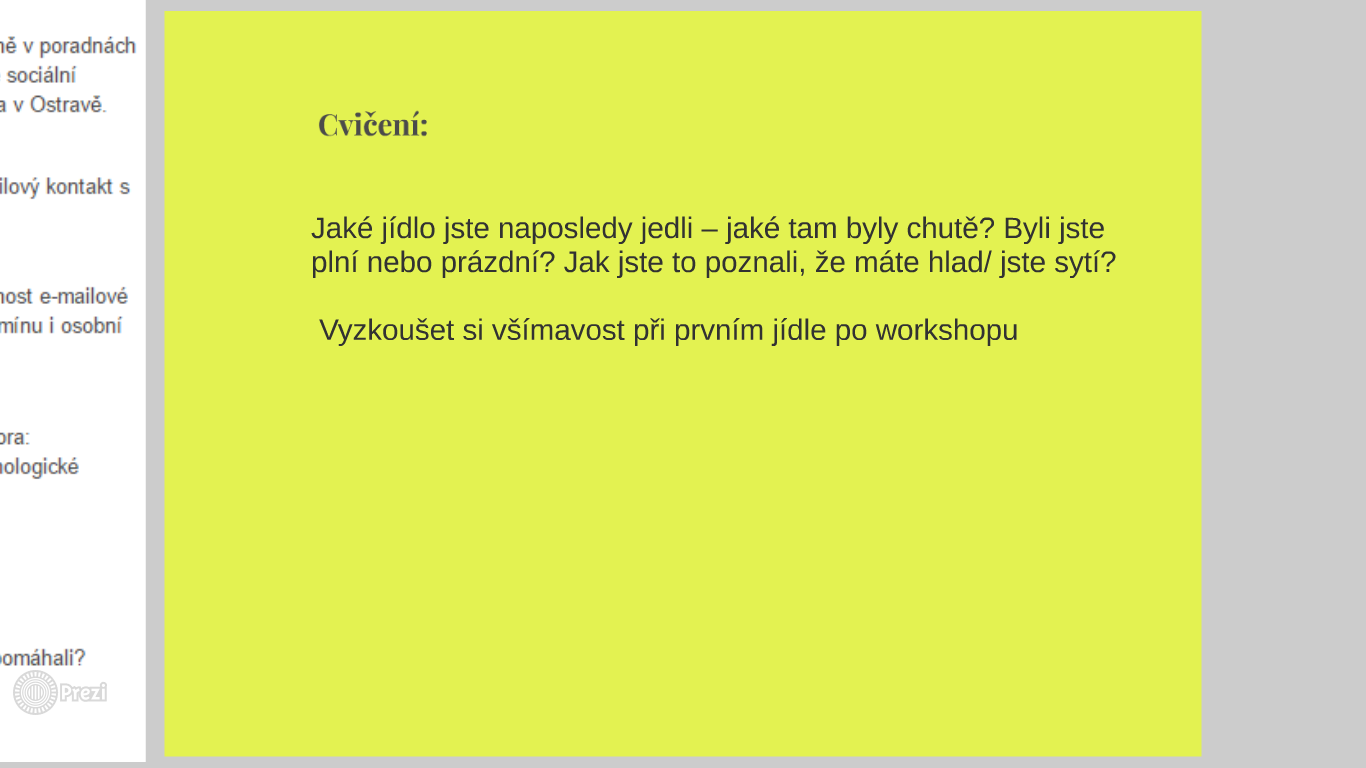 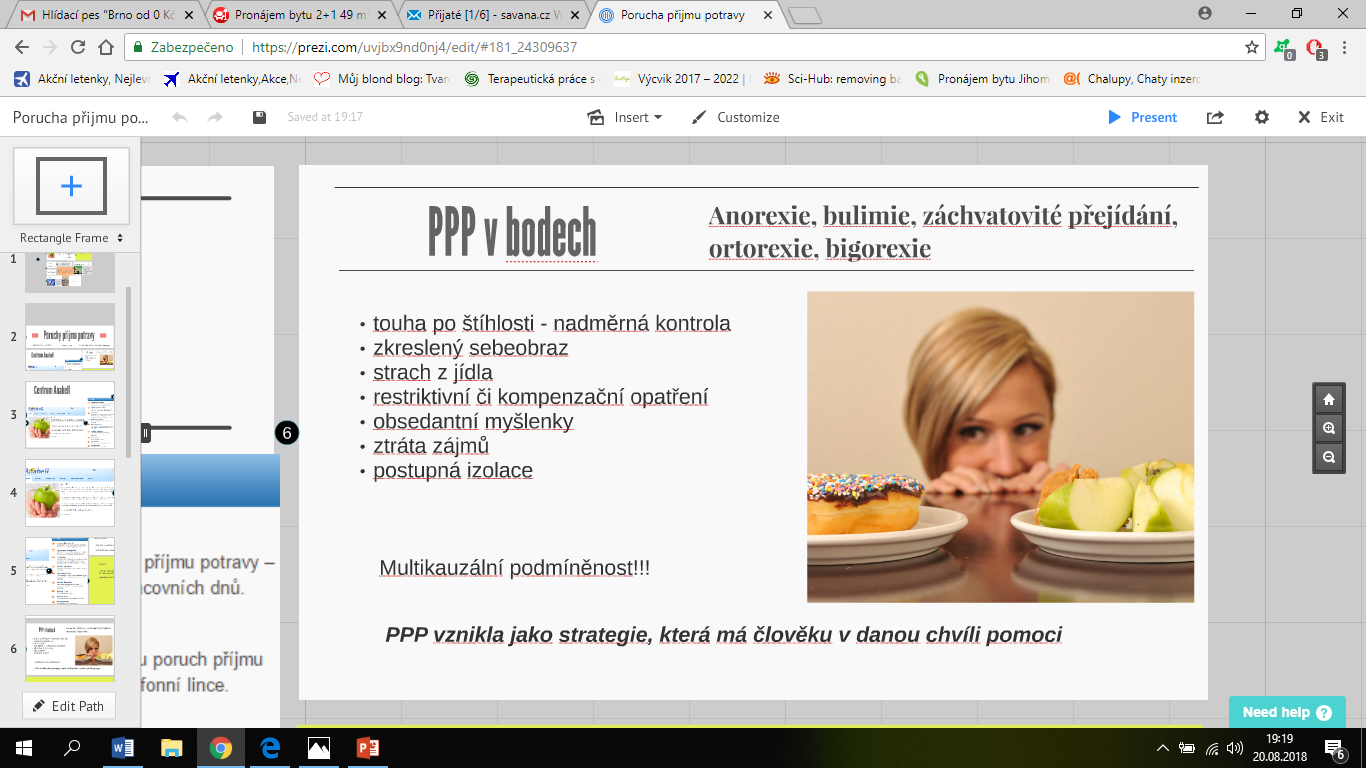 Když se řekne PPP…
Anorexie  – cca 1% v populaci
 Bulimie – cca 15% vpopulaci
 Záchvatovité přejídání
 Ortorexie, bigorexie, drunkorexie aj.
Nespokojenost s vlastním tělem souvisí často s nespokojeností se sebou, nízkým sebevědomím i porušeným vnímáním vlastního těla spojeným s prožívaným stresem, ztrátou pocitu kontroly aj.
Možné Příčiny PPP
Vnější:

 Model rodiny a výchovy; hodnotový systém
 Ideál krásy
 Styl života
 Nemožnost plnit nároky vnějšího světa –  
   častý pocit selhání 
 Reakce na nepříznivé životní události
 Snaha vyhnout se ženské roli
 Medializace úspěchu
Vnitřní:

 Resilience
 Touha po dokonalosti a kontrole
 Neřešené konflikty
 Nejistota v rolích a vztazích – pocit chaosu
PPP vznikla jako strategie, která má člověku v danou chvíli pomoci
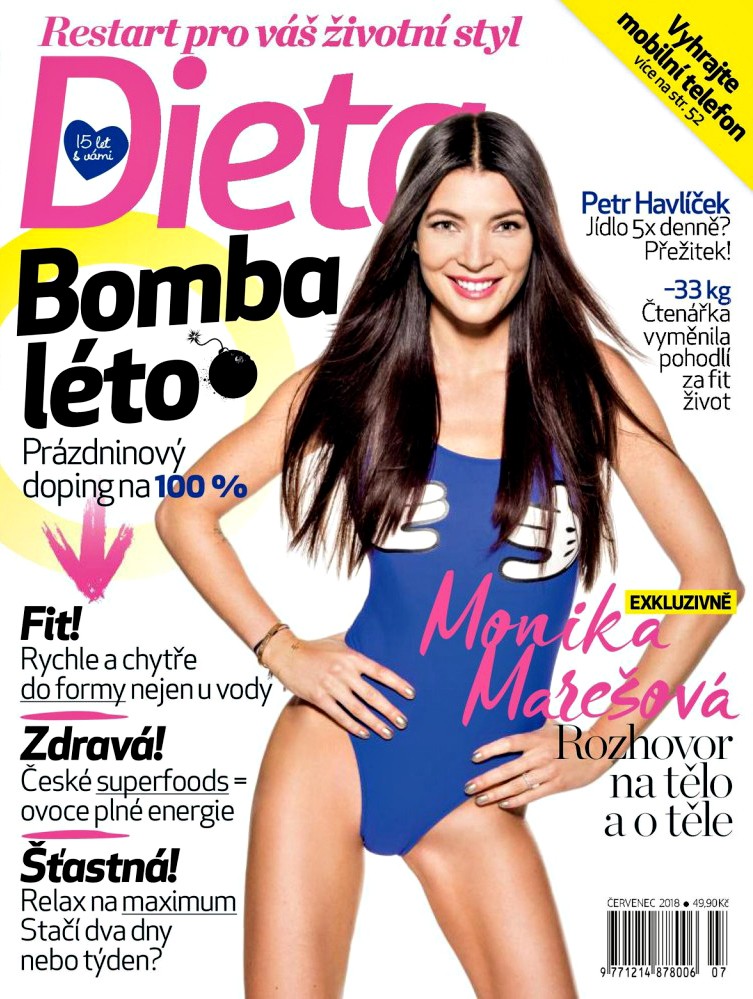 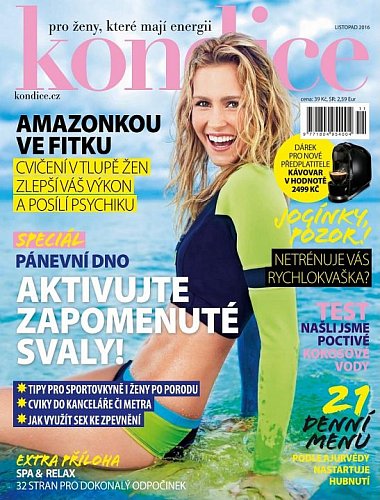 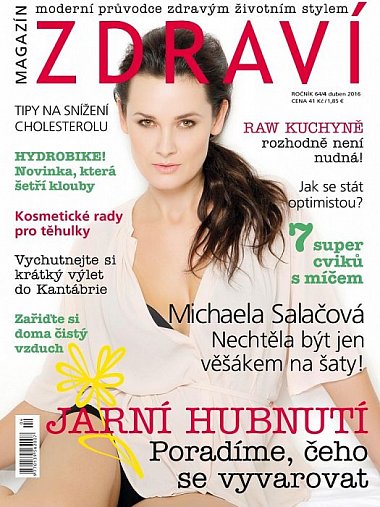 Média
kult krásy
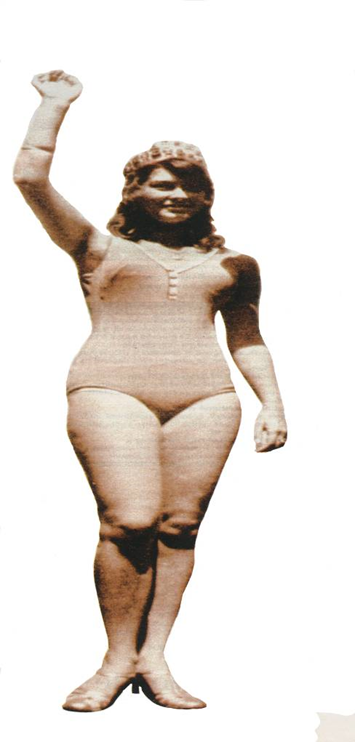 Miss 1970
Miss 2015
Koš na prádlo
Možnosti léčby PPP v ČR
Ambulantní psycholog či psychoterapeut
 Ambulantní psychiatr
 Nutriční terapeut
 Nemocniční oddělení (nedobrovolná hospitalizace)
 Léčebné lázně
 Svépomocí
 Centrum Anabell
Závisí od:
Motivace klienta ke změně
Část II – PPP ve škole
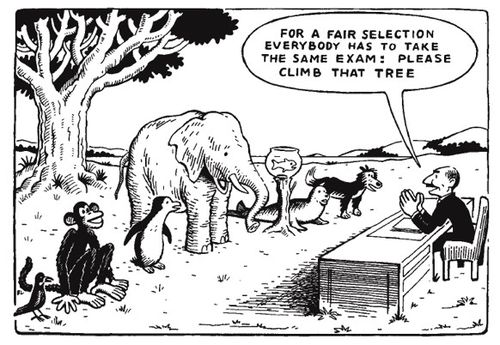 Cíle vzdělávání
ZÁKLADNÍ CÍL: 
Výkon, srovnávání s druhými,  hodnocení

X

ZÁKLADNÍ CÍL: 
Spolupráce, zdraví, respekt k druhým, k sobě, k vlastním potřebám a vlastnímu tělu, srovnávání se sám se sebou, zpětná vazba
Čeho si mohu ve škole všímat?
… jakékoli změny
únava
 snížení výkonu x zvýšení výkonu
 potíže se soustředěním
 ztráta kamarádů a vztahů
 pocity viny, bezmoci, osamění
 zastavení kognitivního vývoje
 změny nálady (posmutnělost, plačtivost, podrážděnost)

 aj…
zimomřivost – vrstvy oblečení
 nízký krevní tlak - omdlévání
 poškození zubní skloviny – pach z úst
 bolesti hlavy, závratě
 zastavení růstu
 aj…
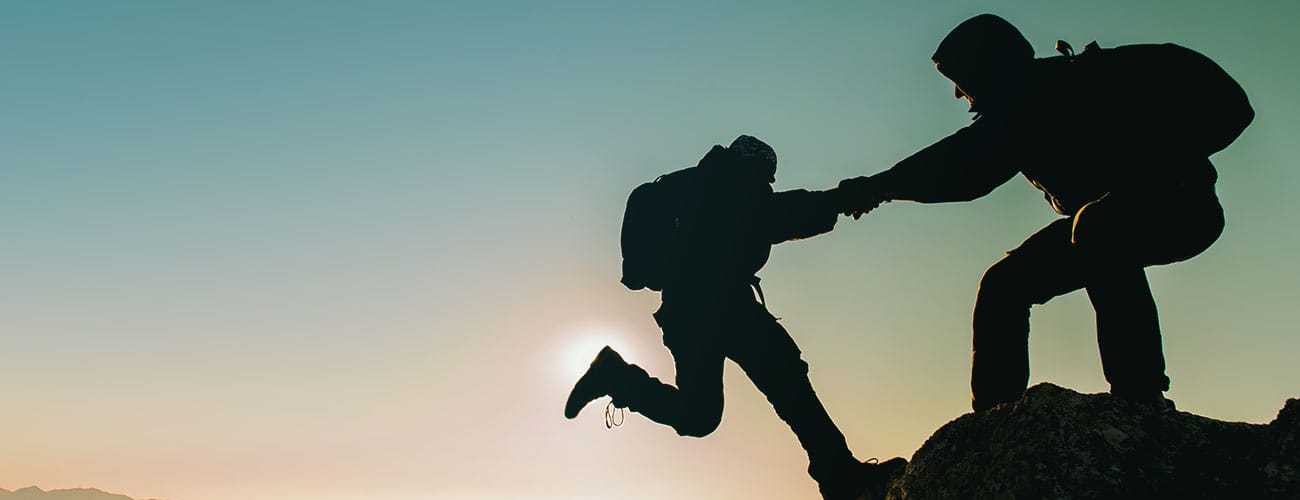 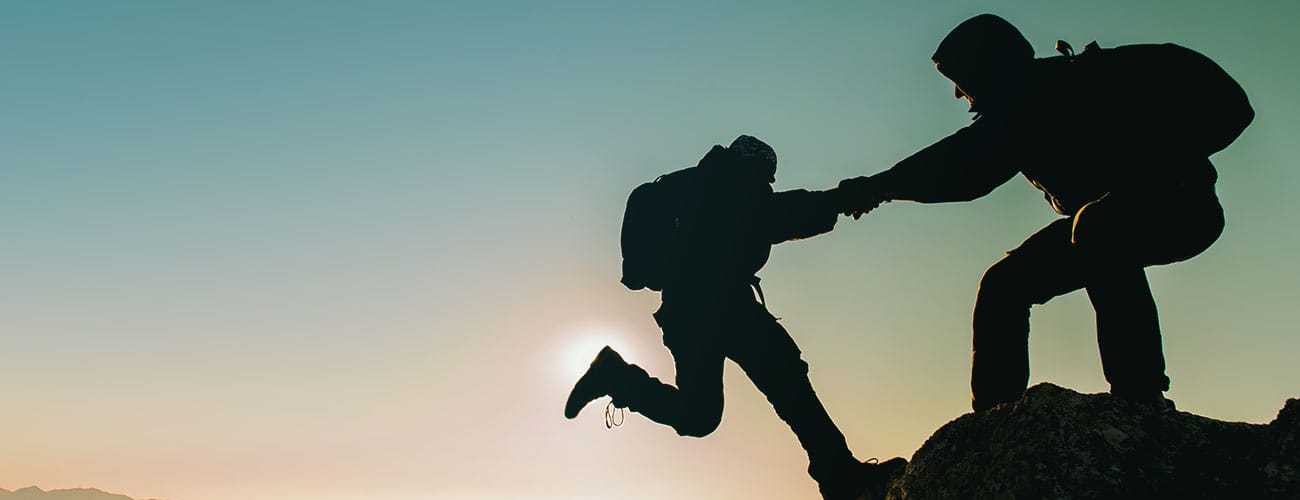 Co mohu jako pedagog dělat 1
Mít informace o PPP – možných příčinách a projevech nemoci 
 Edukovat
 Připravovat žáky na změny spojené s daným vývojovým obdobím
 Podporovat diverzitu, zdravé sebevědomí, pozitivní mezilidské vztahy, sociální dovednosti
 Dávat příležitost k úspěchu a pochvale
 Vést žáky k diskusi a asertivitě, k funkčním a diverzním řešení konfliktů
 Učit žáky adekvátně reagovat na stres, neúspěch a kritiku
 Je-li to možné, dávat zpětnou vazbu, nikoli hodnocení
 Podporovat žáky v jejich zájmech a vlastních aktivitách
 Projevit zájem
Co mohu jako pedagog dělat 2
… všímat si
Všímat si, jak se děti ve škole stravují – jak nakládají s jídlem
 Všímat si tělesných a váhových změn (potenciál v TV)
 Všímat si změny sociálních vazeb ve třídě (aktivní dítě se začíná stranit)
 Všímat si neobvyklé tělesné aktivity a neobvyklého odívání
 Všímat si změn nálady, podrážděnost, nepozornost, nervozita, únava
 Všímat si perfekcionistických rysů
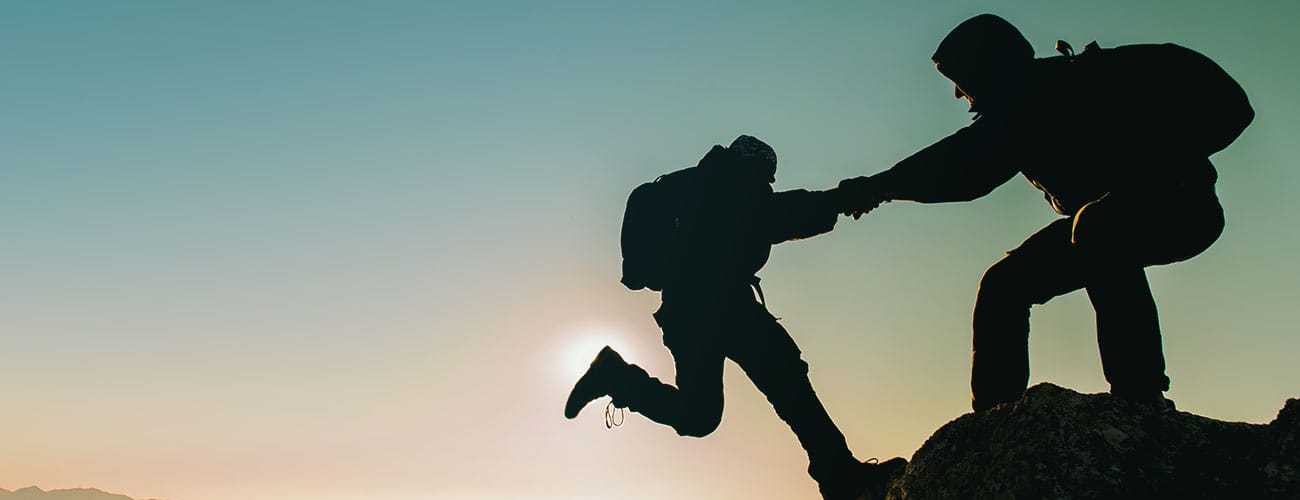 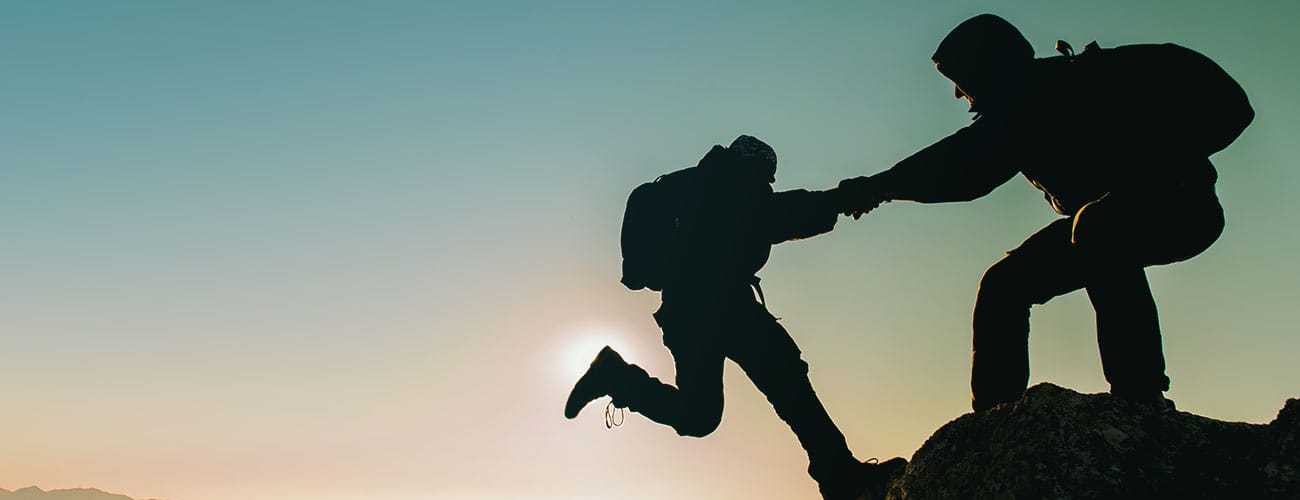 Co mohu jako pedagog dělat 3
Promluvit si s nemocným o svých pocitech, obavách, postřezích
 Vyslechnout – nezesměšňovat, nebagatelizovat, nevyvracet
 Nabídnout pomoc, prostor pro rozhovor (nemusí být přijato)
 S vědomím žáka kontaktovat ŠPP a rodinu
 Vyslechnout potenciální odpor žáka, respektovat, ale současně dát jasné stanovisko
 Plánovat další postup společně
 Kontaktovat další odborníky
Co mohu jako pedagog dělat 4
Přistupovat k žákovi stejně jako ke zbytku třídy, veřejně na něj nepoukazovat, nestigmatizovat
 Zabraňovat potenciální šikaně, posměškům, poznámkám
 Vtahovat žáka do sociálního dění – zabraňovat sociální izolaci
 Nedělat nic bez vědomí nemocného
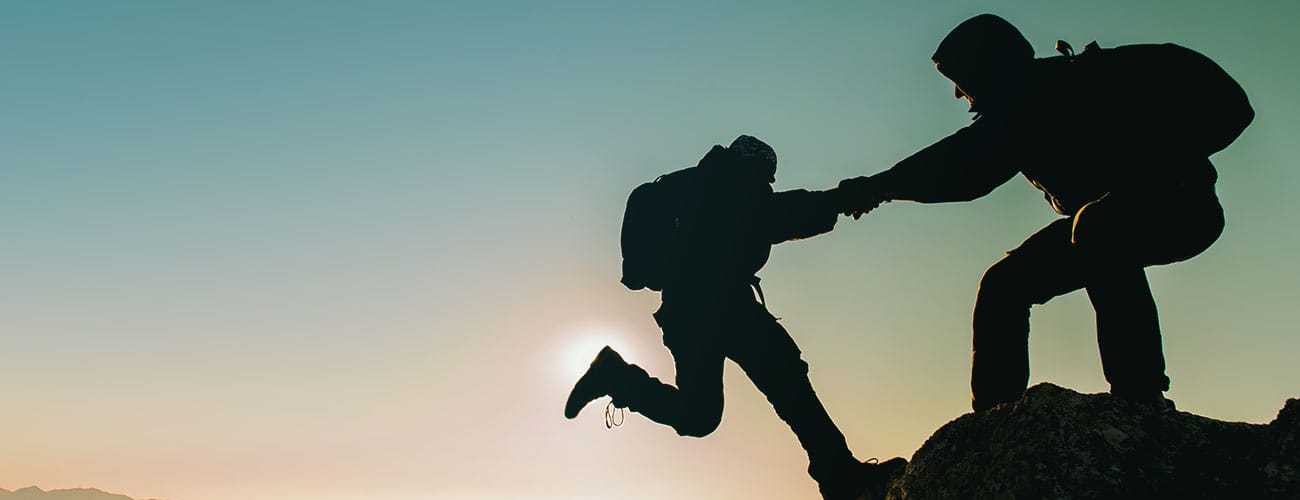 Shrnutí
Poruchy přijmu potravy jsou vážné duševní onemocnění
 Onemocnění se týká obou pohlaví a téměř všech věkových skupin, sociálních i etnických vrstev
 Při poruše přijmu potravy není jídlo ta nejpřirozenější věc, ale ta nejvíce ohrožující věc pro člověka
 Při léčbě je nezbytná podpora pro tělo i pro duši člověka
Užitečné odkazy
Metodický pokyn MŠMT pro prevenci rizikového chování – kapitola 3: poruchy přijmu potravy (http://www.msmt.cz/vzdelavani/socialni-programy/metodicke-dokumenty-doporuceni-a-pokyny)
Příručka pro učitele – SOFIA (https://www.zkola.cz/sofia/pedagogove/kabinettv/metodickematerialy/Stranky/Poruchy-p%C5%99%C3%ADjmu-potravy-%E2%80%93-p%C5%99%C3%ADru%C4%8Dka-pro-u%C4%8Ditele.aspx)
Manuál pro pedagogy – Centrum Anabell (http://www.anabell.cz/images/obr/1404371833_manualpropedagogy.pdf)
Portál prevence rizikového chování  (http://www.prevence-praha.cz/index.php/poruchy-prijmu-potravy?start=4)
Děkuji